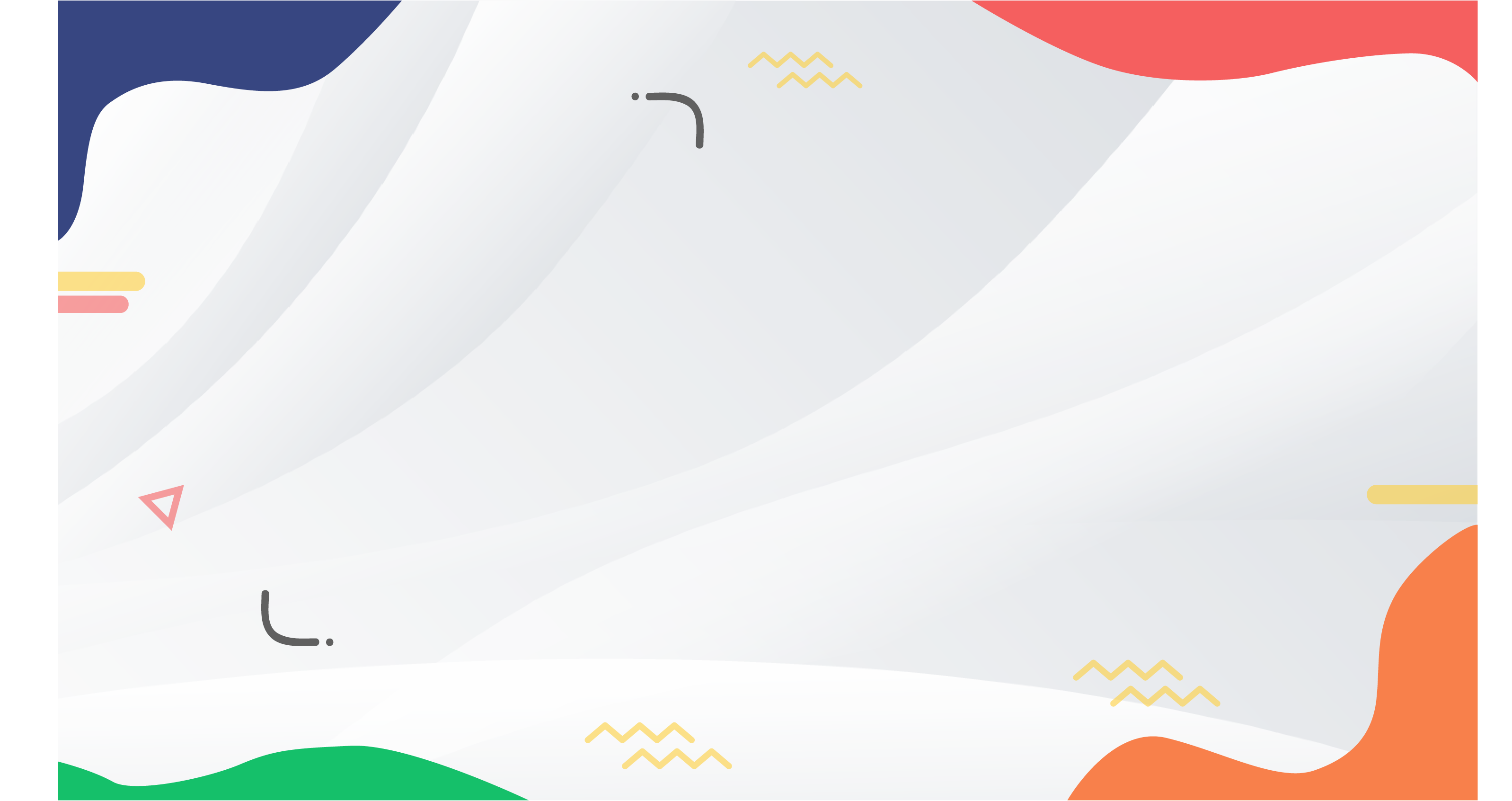 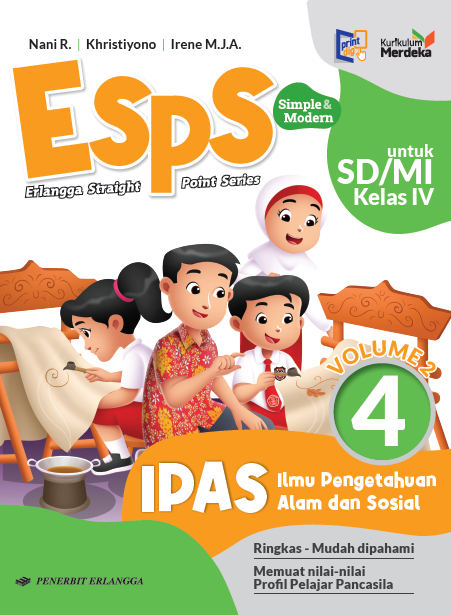 MEDIA MENGAJAR
IPAS Volume 2
UNTUK SD/MI KELAS 4
Bab
8
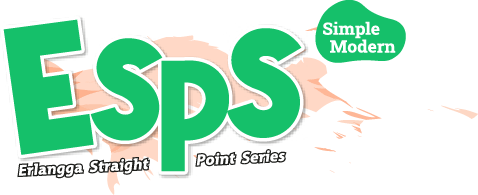 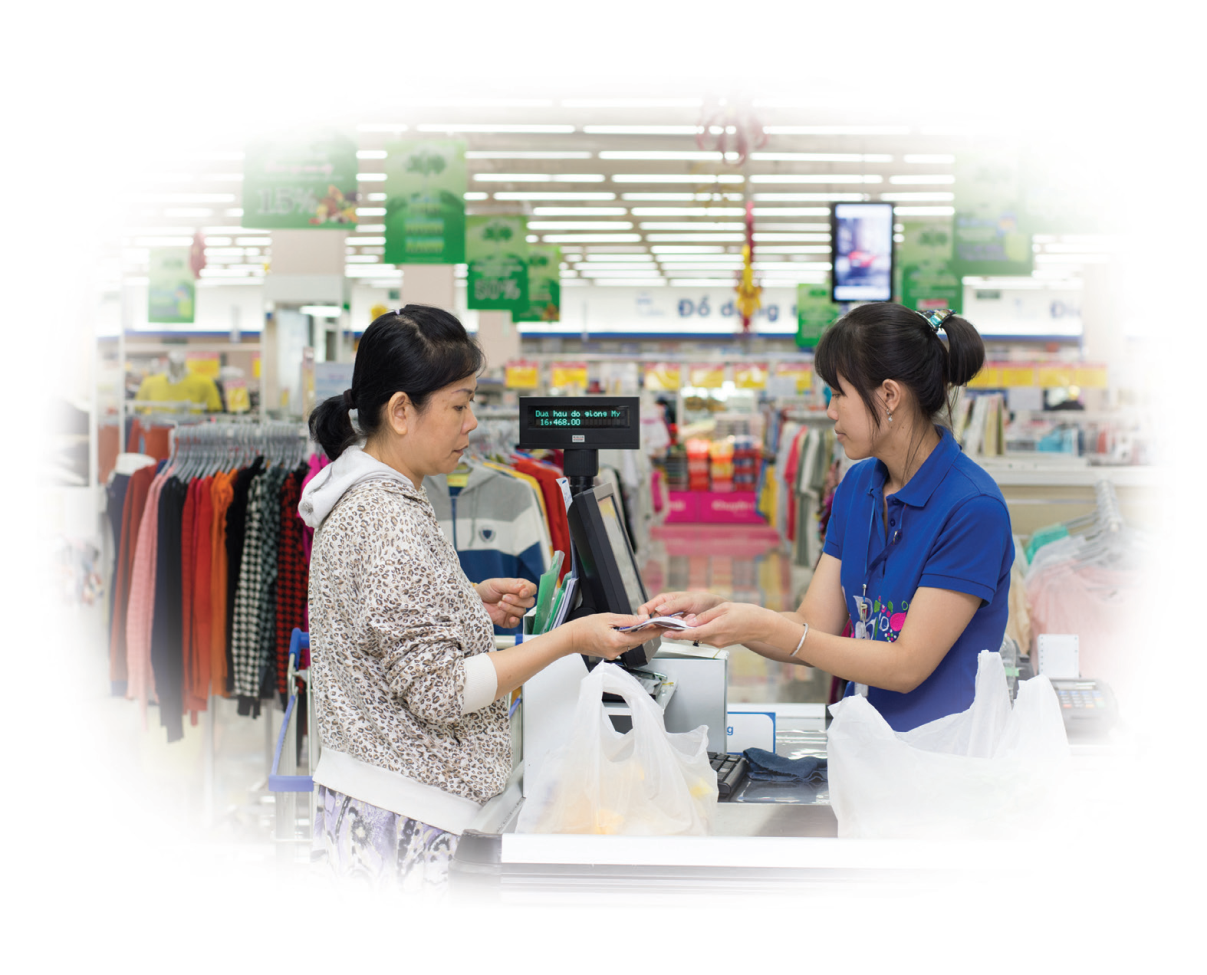 TUJUAN PEMBELAJARAN:
Menjelaskan dan menyajikan hasil identifikasi kegiatan produksi, distribusi, dan konsumsi.
Menjelaskan jenis-jenis usaha dalam bidang ekonomi di Indonesia.
Menjelaskan jenis-jenis lembaga ekonomi di masyarakat.
Mempraktikkan kegiatan ekonomi.
Kegiatan Ekonomi di Indonesia
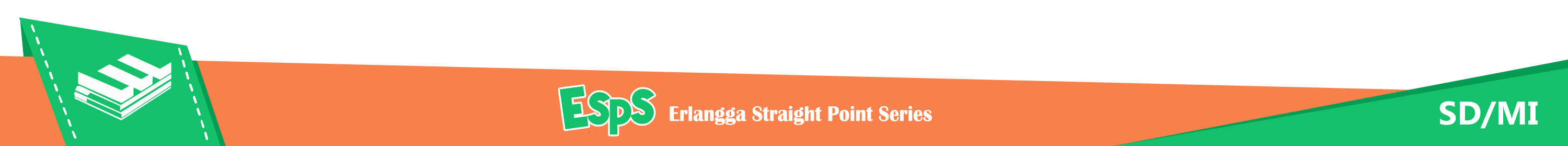 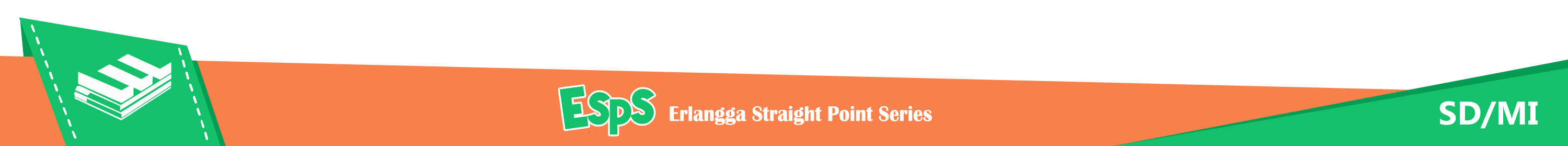 Sumber: www.shutterstock.com
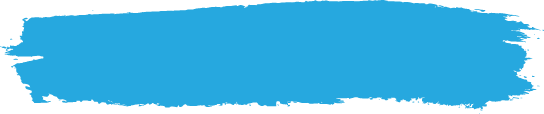 A. Kegiatan Ekonomi untuk Memenuhi Kebutuhan Hidup
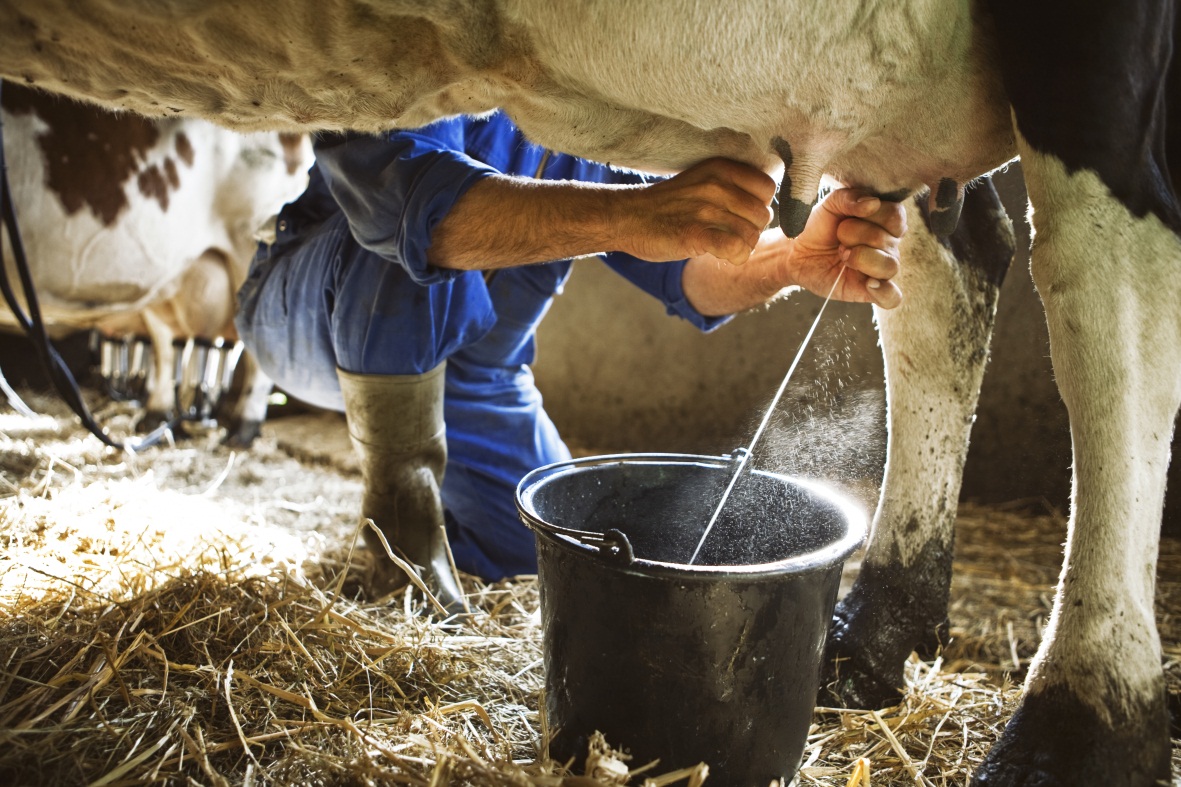 1. Produksi
Kegiatan mengolah barang mentah menjadi bahan setengah jadi atau barang jadi.
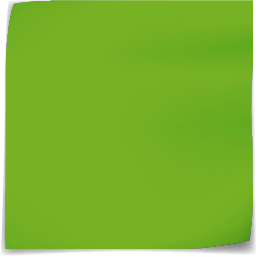 Sumber: www.shutterstock.com
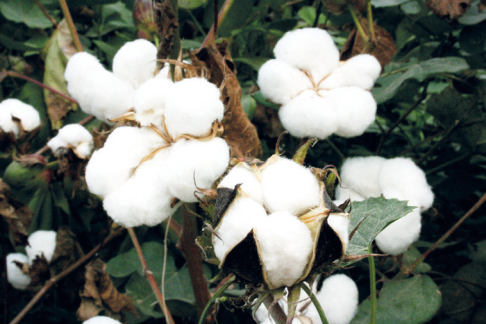 Tanaman kapas, contoh bahan mentah.
Pintalan benang, contoh bahan setengah jadi.
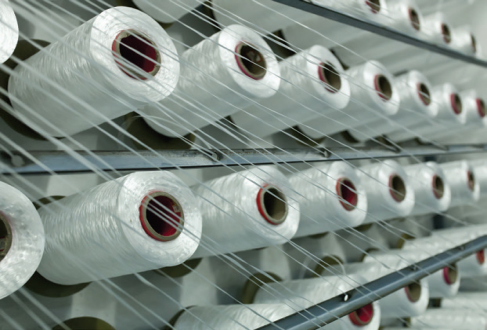 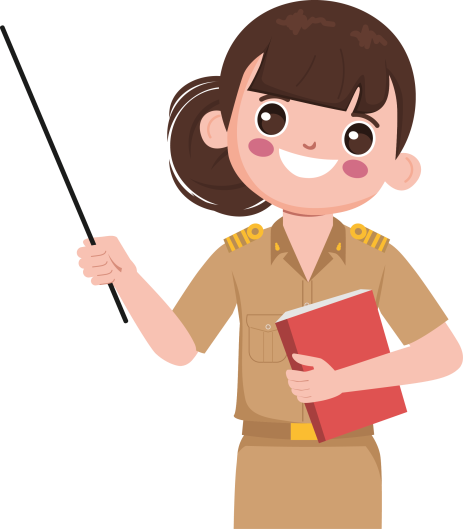 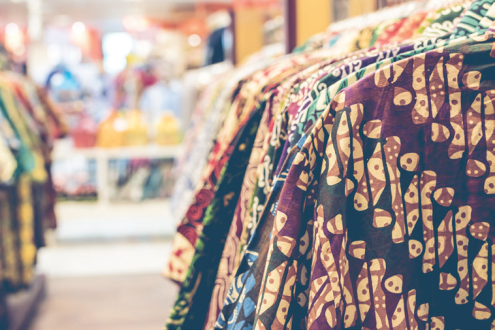 Pakaian, contoh barang jadi.
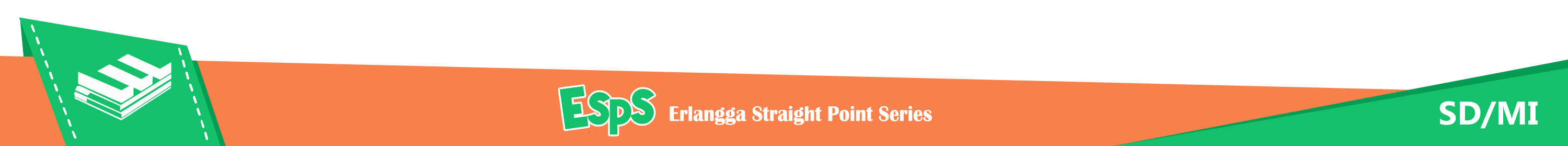 Sumber: www.shutterstock.com
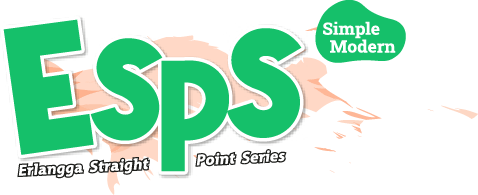 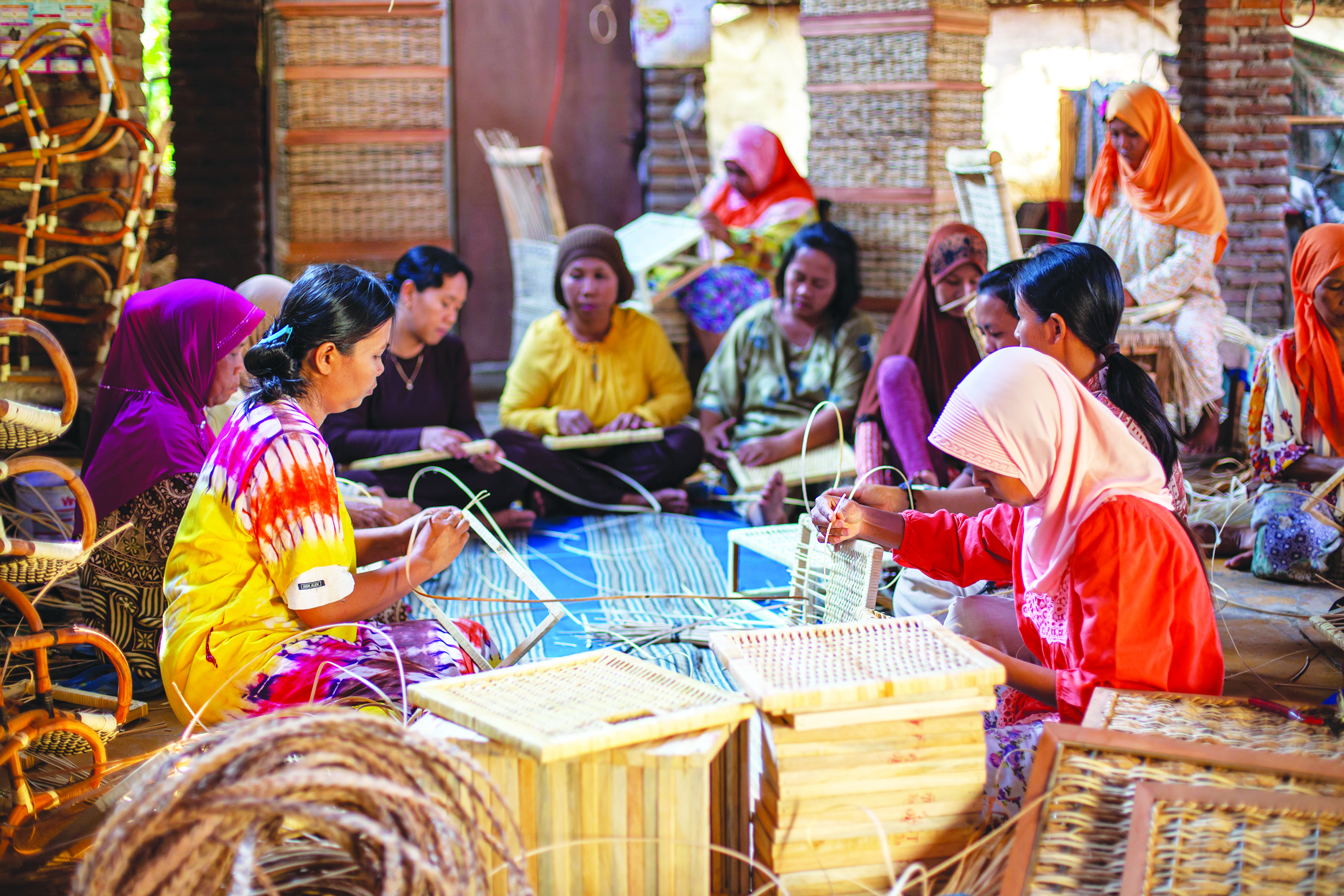 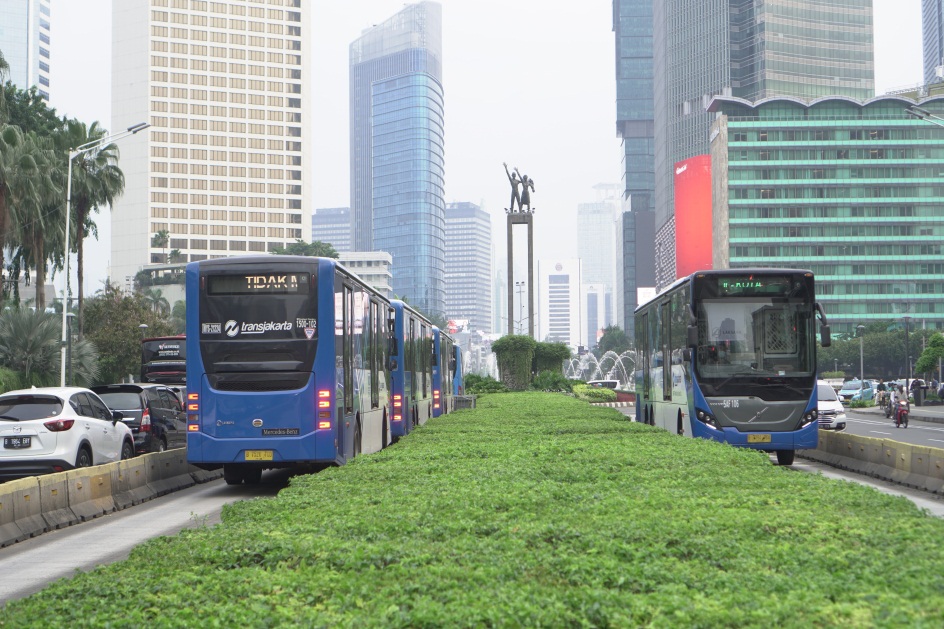 Perajin melakukan kegiatan produksi barang.
Supir bus melakukan kegiatan produksi jasa.
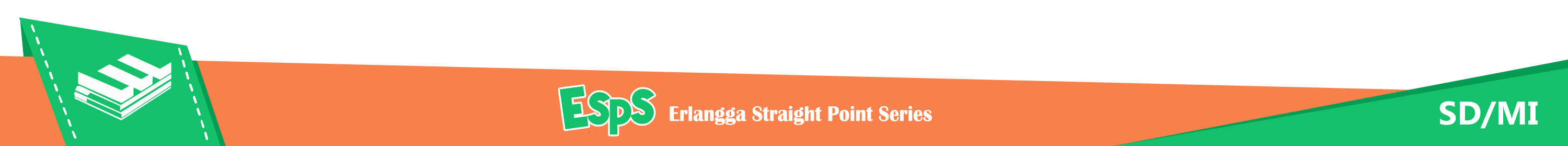 Sumber: www.shutterstock.com
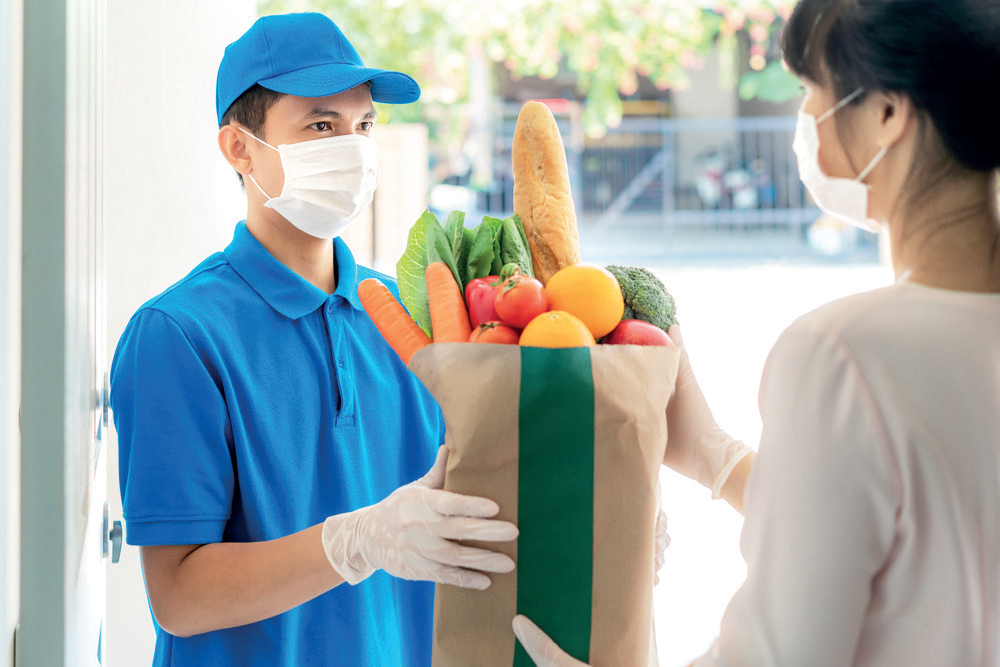 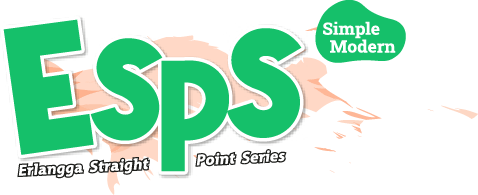 2. Distribusi
Kegiatan yang memudahkan konsumen memperoleh barang kebutuhan dari produsen.
Sumber: www.shutterstock.com
Distributor, sebutan untuk orang yang melakukan distribusi.
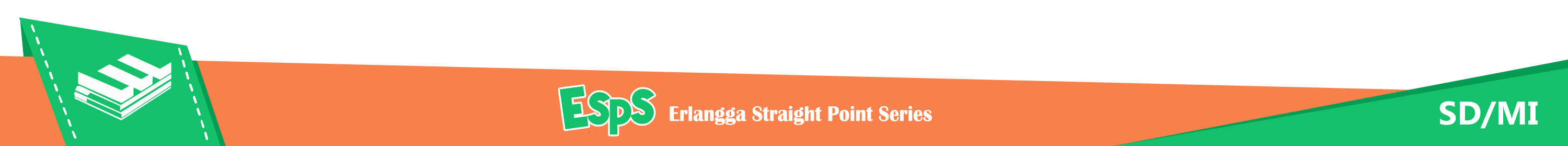 Sumber: www.shutterstock.com
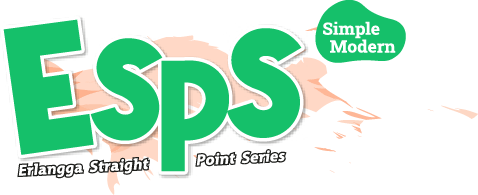 3. Konsumsi
Konsumsi juga berarti
mengambil manfaat dari suatu barang atau jasa.
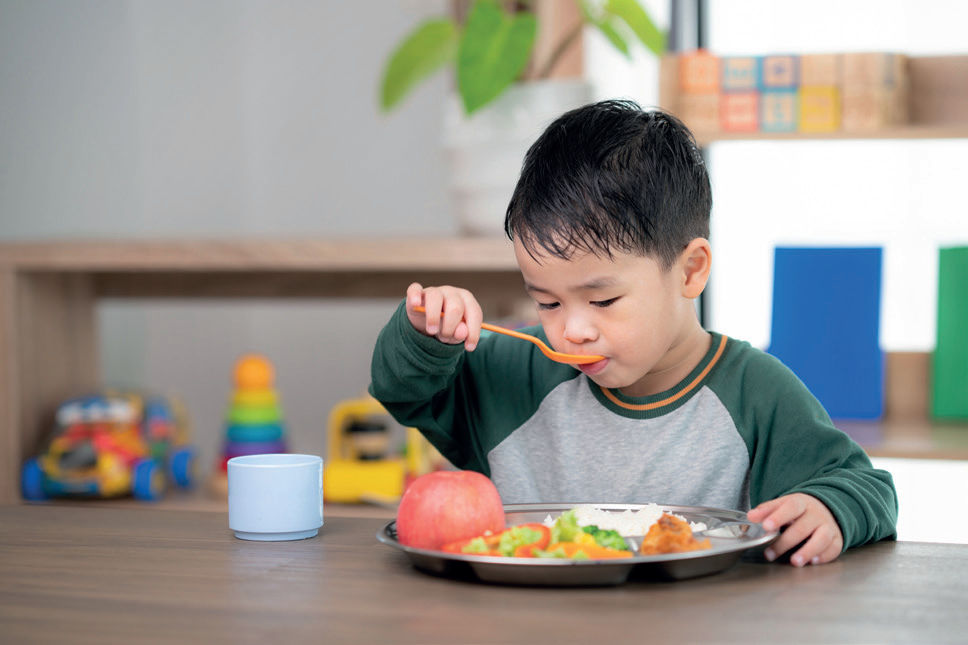 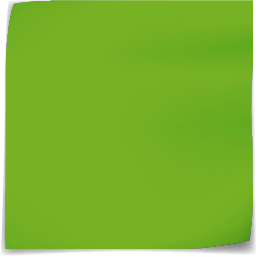 Kita harus bersikap hemat saat melakukan kegiatan konsumsi.
Sumber: www.shutterstock.com
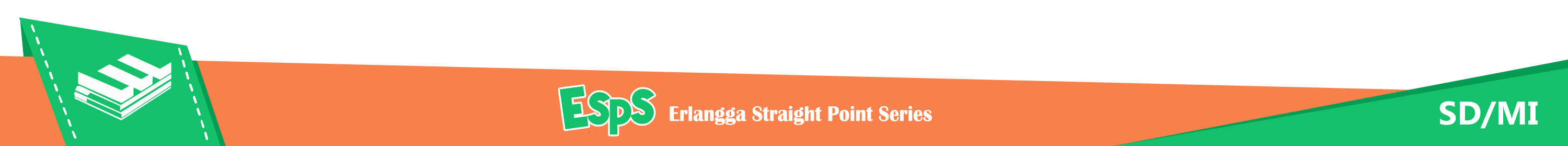 Menggunakan barang sesuai kebutuhan.
Menyimpan barang agar tidak rusak.
Menggunakan bahan baku dari dalam negeri.
Memuji kualitan barang buatan dalam negeri.
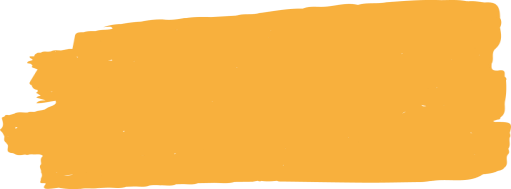 Menghargai Produk Buatan Dalam Negeri
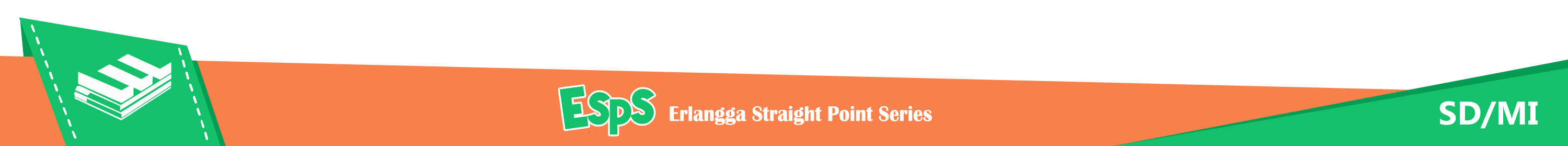 Sumber: www.shutterstock.com
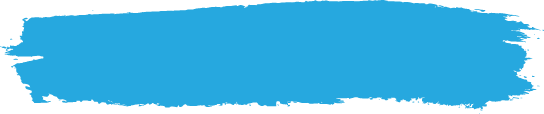 B. Jenis-Jenis Usaha dalam Bidang Ekonomi di Indonesia
Usaha ekonomi yang dilakukan disesuaikan dengan kondisi alam sekitar.
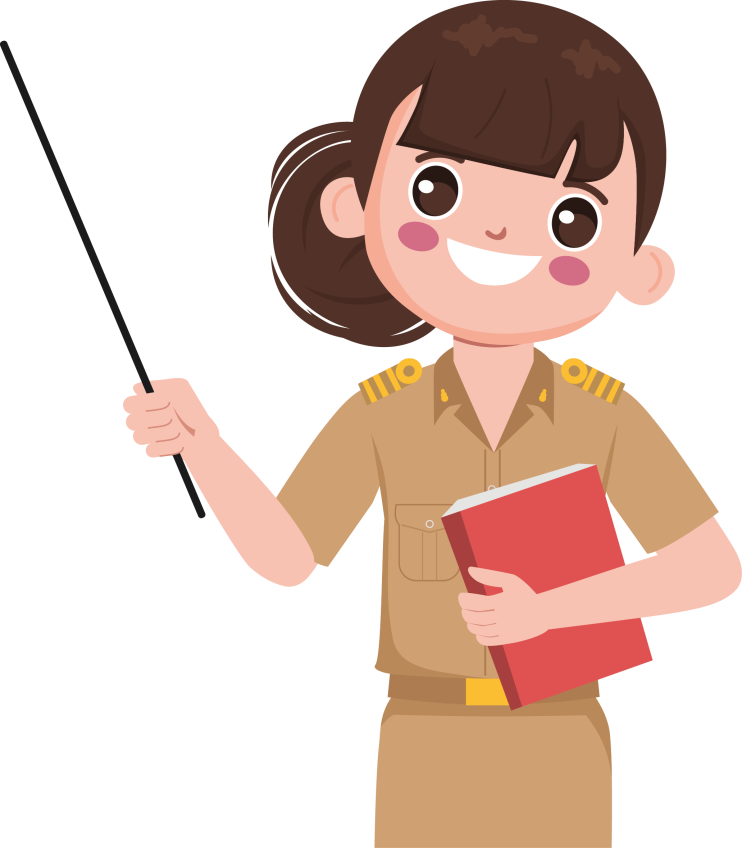 Kebutuhan hidup yang beragam mendorong manusia melakukan berbagai usaha ekonomi.
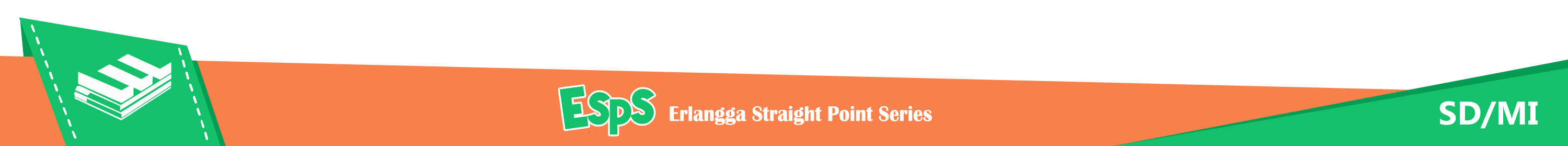 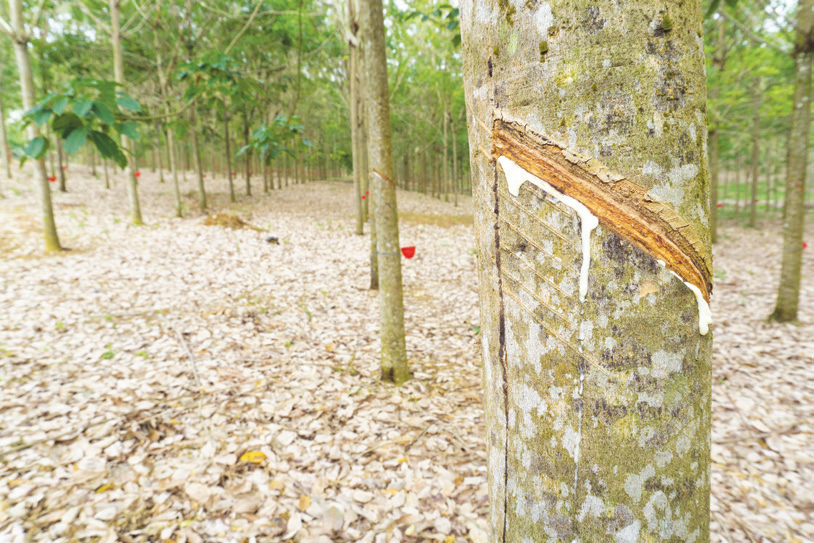 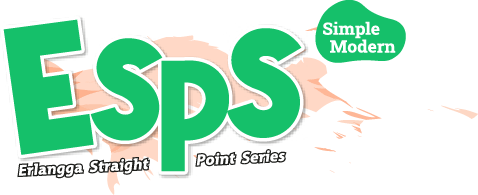 1. Jenis-Jenis Usaha Ekonomi di Masyarakat
a. Usaha Agraris
Hasil usaha agraris dapat dimanfaatkan secara langsung ataupun sebagai bahan baku industri.
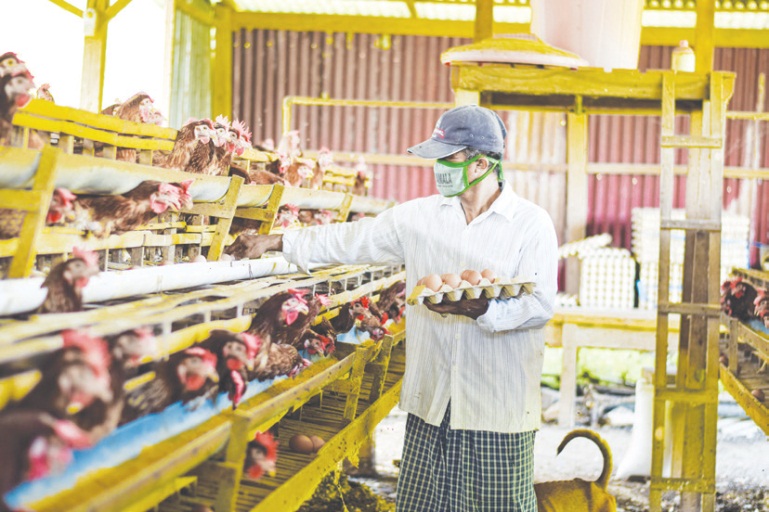 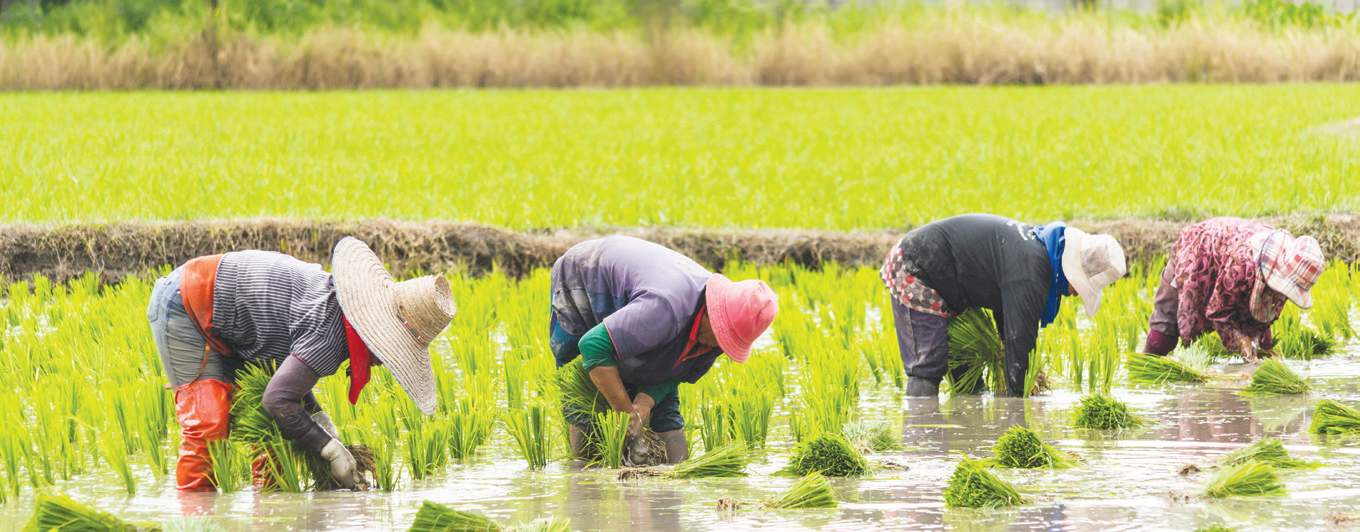 Peternakan
Perhutanan
Pertanian
Sumber: www.shutterstock.com
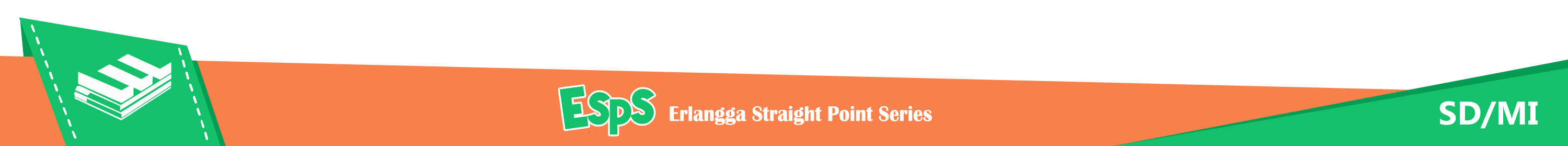 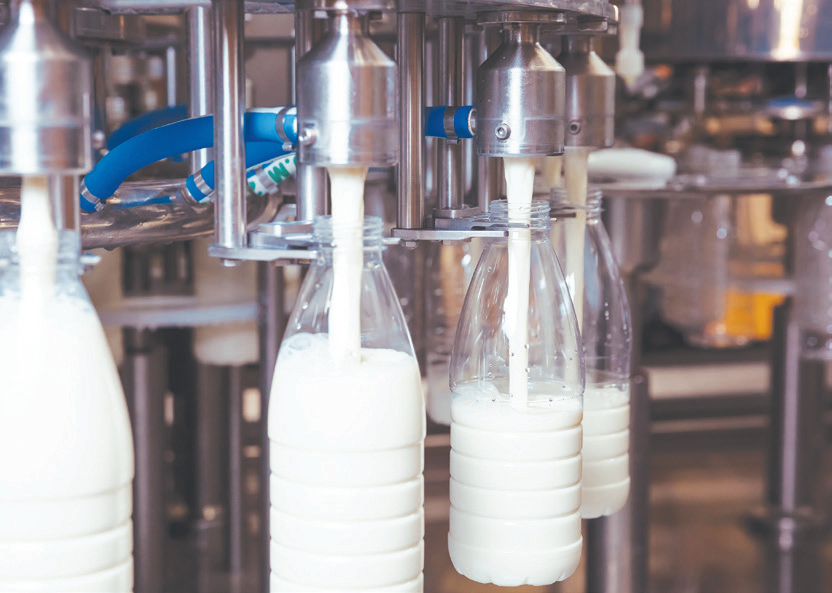 b. Usaha Industri
Usaha industri mengolah bahan mentah dari usaha agraris menjadi barang jadi yang siap digunakan oleh masyarakat.
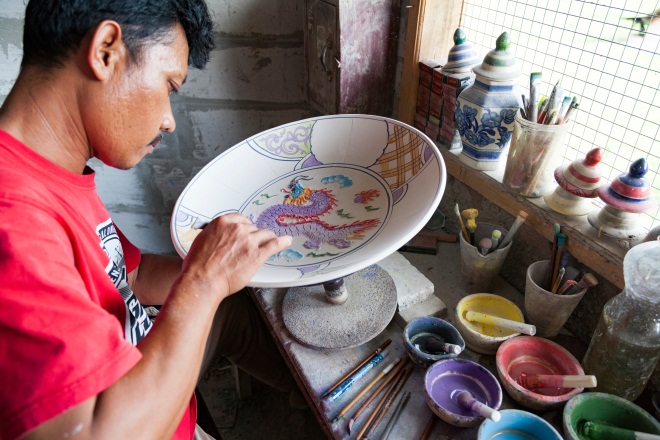 Usaha industri dapat dilakukan secara sederhana ataupun besar-besaran di pabrik.
Pabrik susu, contoh industri besar.
Perajin, contoh industri rumahan.
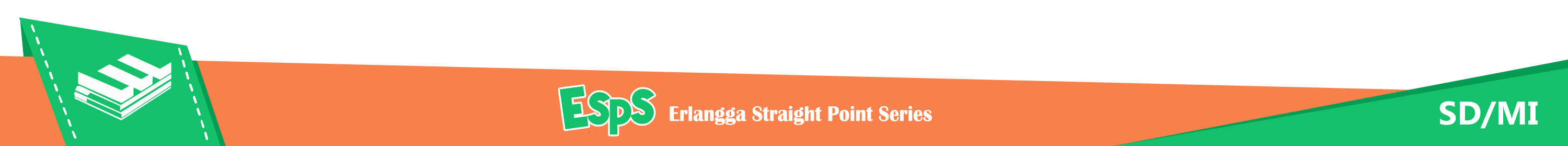 Sumber: www.shutterstock.com
c. Usaha Perdagangan
Pedagang menmembeli suatu barang atau jasa untuk kemudian dijual kembali dalam usaha perdagangan.
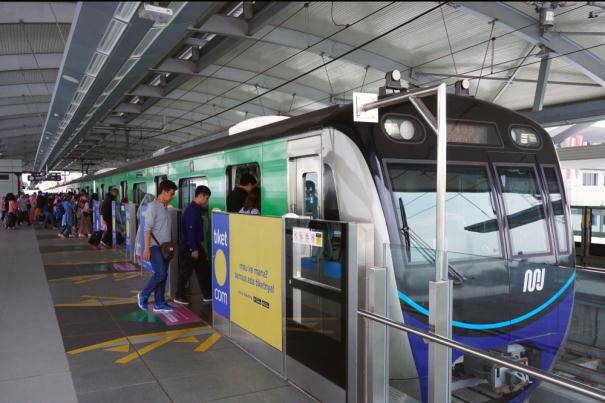 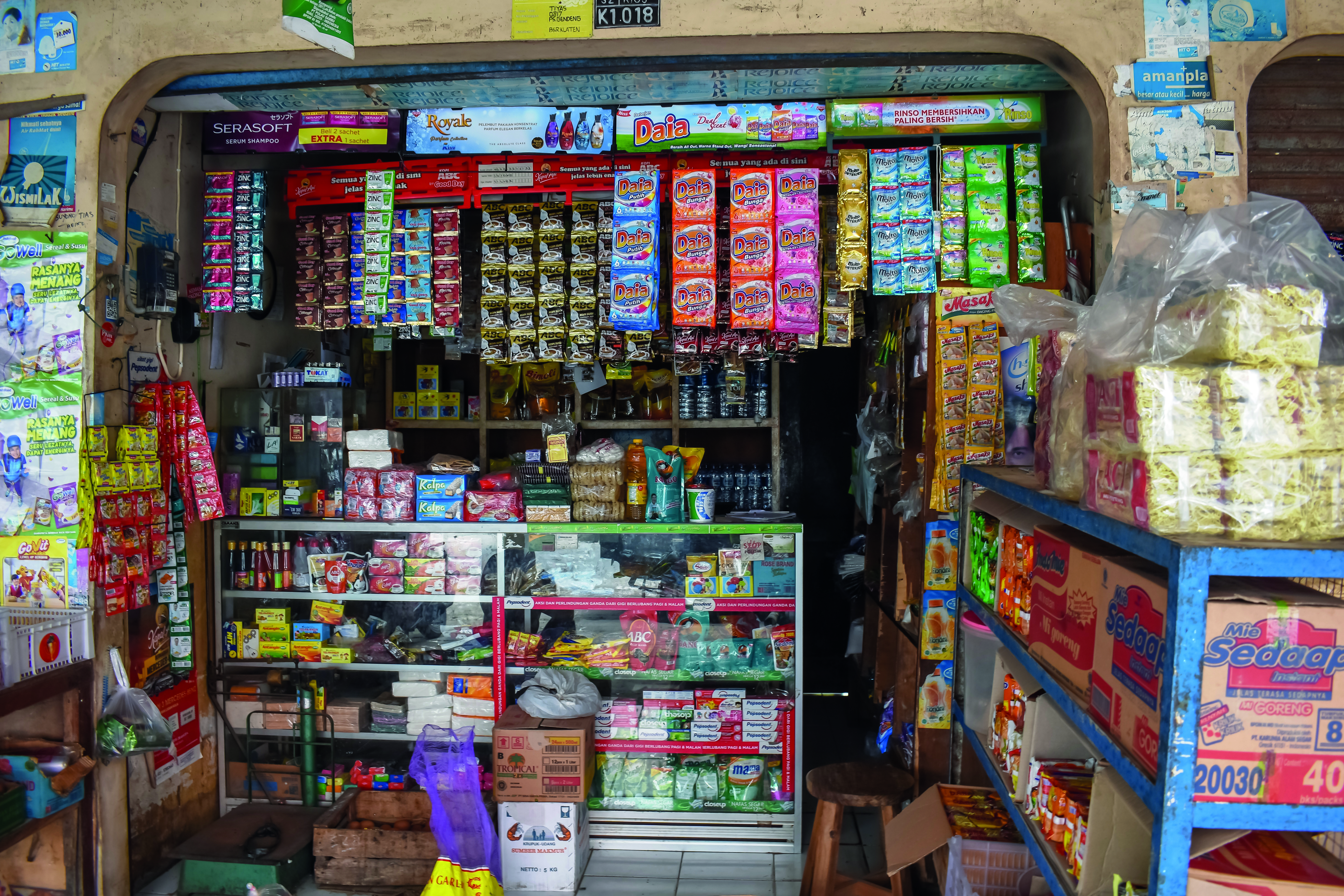 Usaha jasa di bidang transportasi
Usaha perdagangan barang di warung
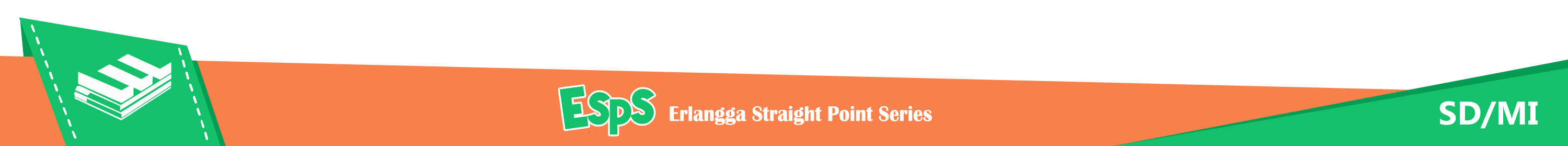 Sumber: www.shutterstock.com
2. Pengelolaan Usaha Ekonomi
a. Usaha Perseorangan
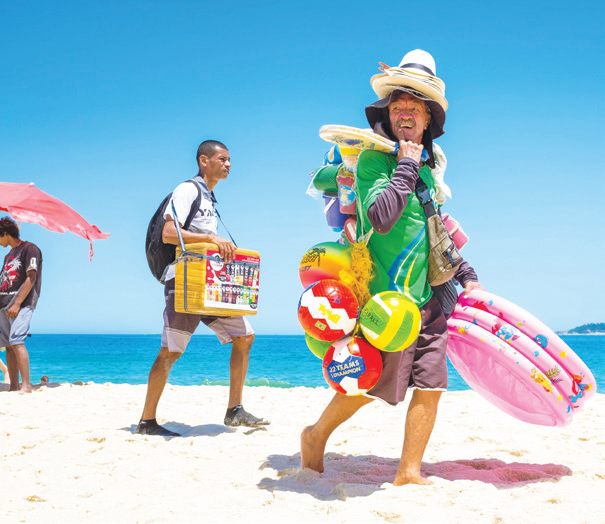 Kelebihan:
Usaha dapat dikembangkan sesuai keinginan.
Keuntungan dinikmati sendiri.
Pengambilan keputusan cepat dilakukan.
Kekurangan:
Pedagang asongan, dikelola secara perseorangan.
Modal dan kreativitas terbatas.
Risiko dan kerugian usaha ditanggung sendiri.
Sumber: www.shutterstock.com
b. Usaha Kelompok
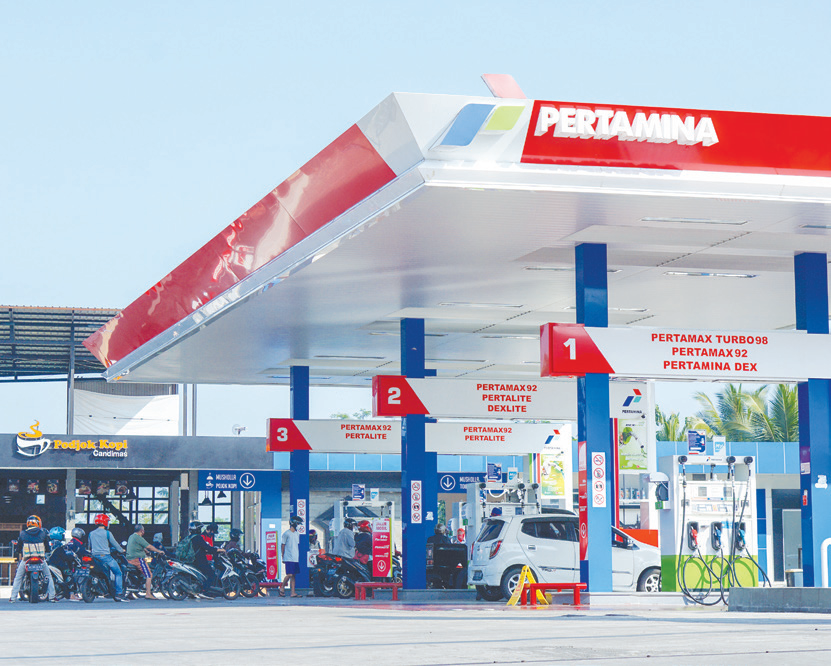 Kelebihan:
Memiliki modal banyak.
Risiko dan kerugian usaha ditanggung bersama.
Banyak ide dan kemampuan mengembangkan usaha.
Sumber: www.shutterstock.com
PT Pertamina, contoh usaha perseroan terbatas.
Kekurangan:
Keuntungan dibagi dengan pemilik.
Pengambilan keputusan lama.
Kelangsungan usaha tidak menentu.